Vitamin K, Race/Ethnicity and Coronary Calcium in MESA
Kyla Shea, PhD
Department of Internal Medicine/Gerontology Section
Sticht Center on Aging; Wake Forest School of Medicine
Outline
Vitamin K overview
Determinants of vitamin K status in MESA
Vitamin K and CAC in MESA
Dietary forms
Phylloquinone (Vitamin K1)
Menaquinones (Vitamin K2)
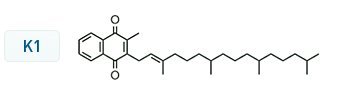 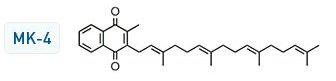 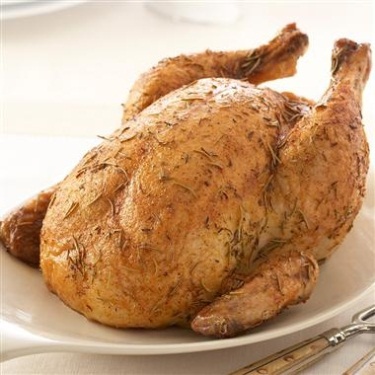 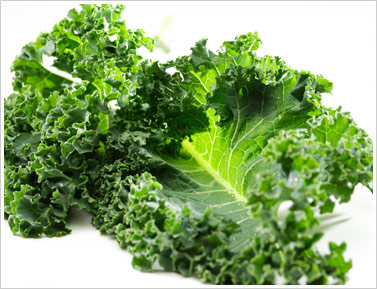 MK4
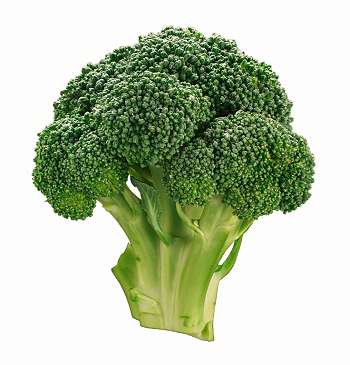 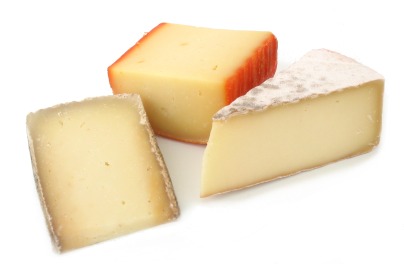 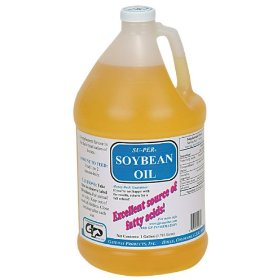 MK7-10
[Speaker Notes: There are more than one form of vitamin K.
Phylloquionone (K1) is the most common form in western diet, found in green leafy and cruciferous vegetables and vegetable oils.

Menaquinones are a class of vitamin K compounds known as vitamin K2 collectively; differ from phylloquinone in length and saturation of the side chain.
MK4 is most structurally similar to K1, found in chicken meat and also some cheeses.]
Dietary Sources of Vitamin K
Recommended Intakes: 90 µg/day (women); 120 µg/day (men)
PK= phylloquinone
MK= menaquinone
[Speaker Notes: Current recommendations: (based on maintaining coagulation)
United States (IOM, 2003):Men: AI = 120 mcg/day; Women: AI = 90 mcg/day (based on median intakes from food, as estimated from NHANES III (1988–1994))]
The Vitamin K Cycle
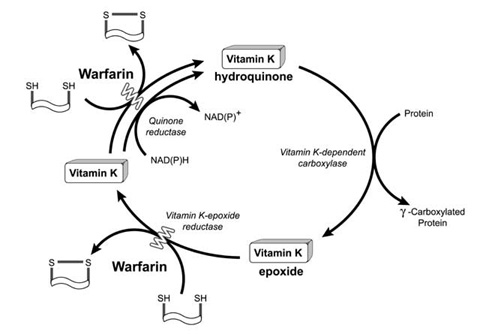 [Speaker Notes: Although new roles for vitamin K are emerging, right now its only known function is to carboxylate VKD proteins. This is a diagram of that process… vit K (can be K1 or K2) enters the cycle …. Its reduced to HQ, the HQ functions as the enzymatic cofactor for the carboxylation. The epoxide is then reduced back to the vitamin K form. This carboxylation confers function to the protein … uncarboxylated forms are less functional. The reductase enzyme is inhibited by warfarin. So when people take warfarin, the cycle is interrupted and VKD proteins are not fully carboxylated.]
Vitamin K-dependent proteins
[Speaker Notes: Although the most well-known VKD proteins are part of the coagulation cascade, there are several other VKD proteins present throughout the body, including in vascular tissue.]
Vitamin K-dependent proteins
Biomarkers of Vitamin K Status
Plasma/serum phylloquinone
Under-carboxylated vitamin K dependent proteins:
Osteocalcin (ucOC)
Matrix Gla Protein (ucMGP) 
Urinary metabolites
[Speaker Notes: There is no single robust biomarker of vitamin K status…
We measured circulating K1-a more global measure- in MESA.
There are assays that measure the undercarboxylated fractions of VKD proteins which are considered functional measures of vitamin K status. For example, OC is the most common VKD in bone and ucOC is considered a measure of VK status of bone. Assays that measure the ucMGP (which is found in vascular tissue) are now available, although still not validated.
Due to bias associated with self-reported dietary intake, many population-based nutrition studies use biomarkers…not subject to reporting bias (although biomarkers are not perfect).
Serum K1 is better measure of exposure and has been validated against FFQs]
Race/ethnic differences
 in serum phylloquinone
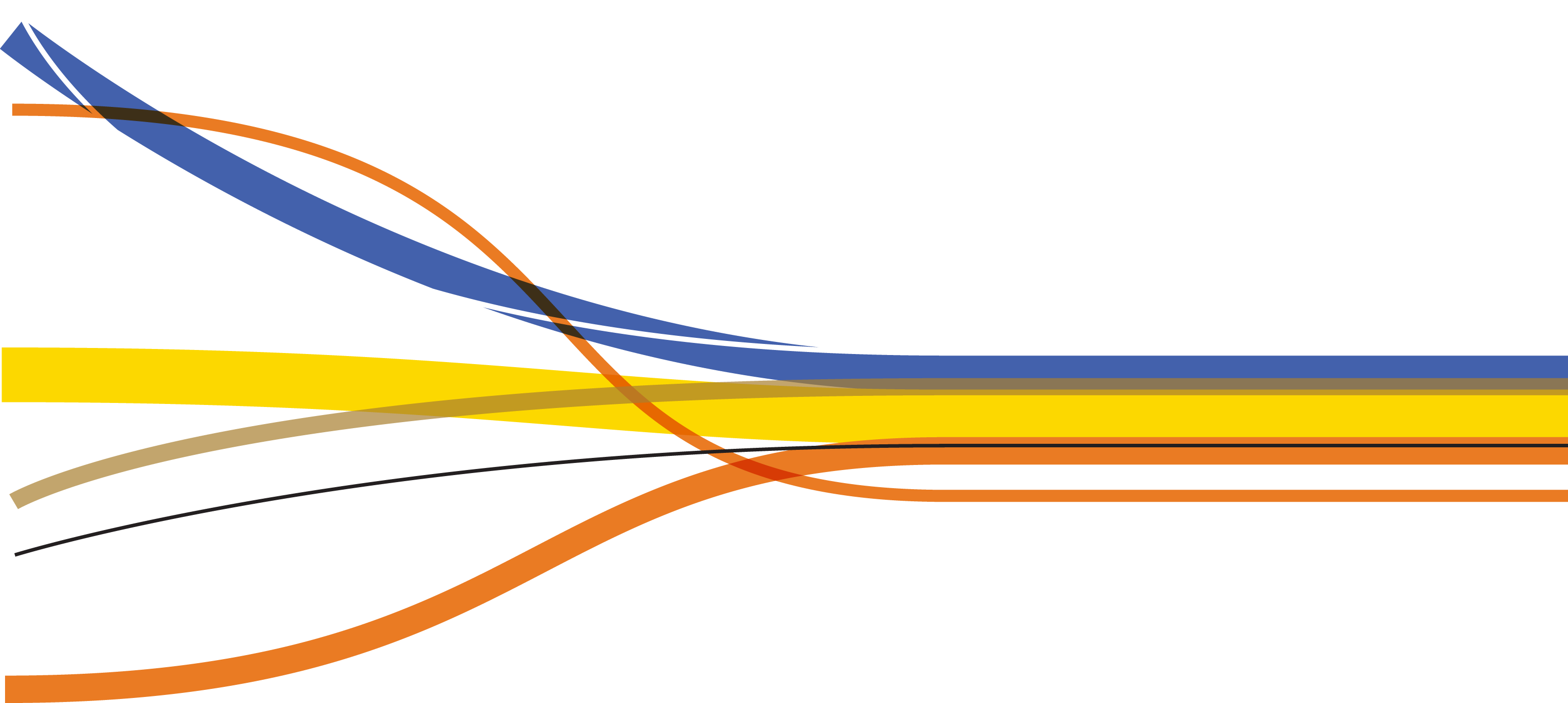 [Speaker Notes: Primarily focus on race/ethnicity since race/ethnic differences in K status would be important for clinical trial design & interpretation.]
Case-cohort Design
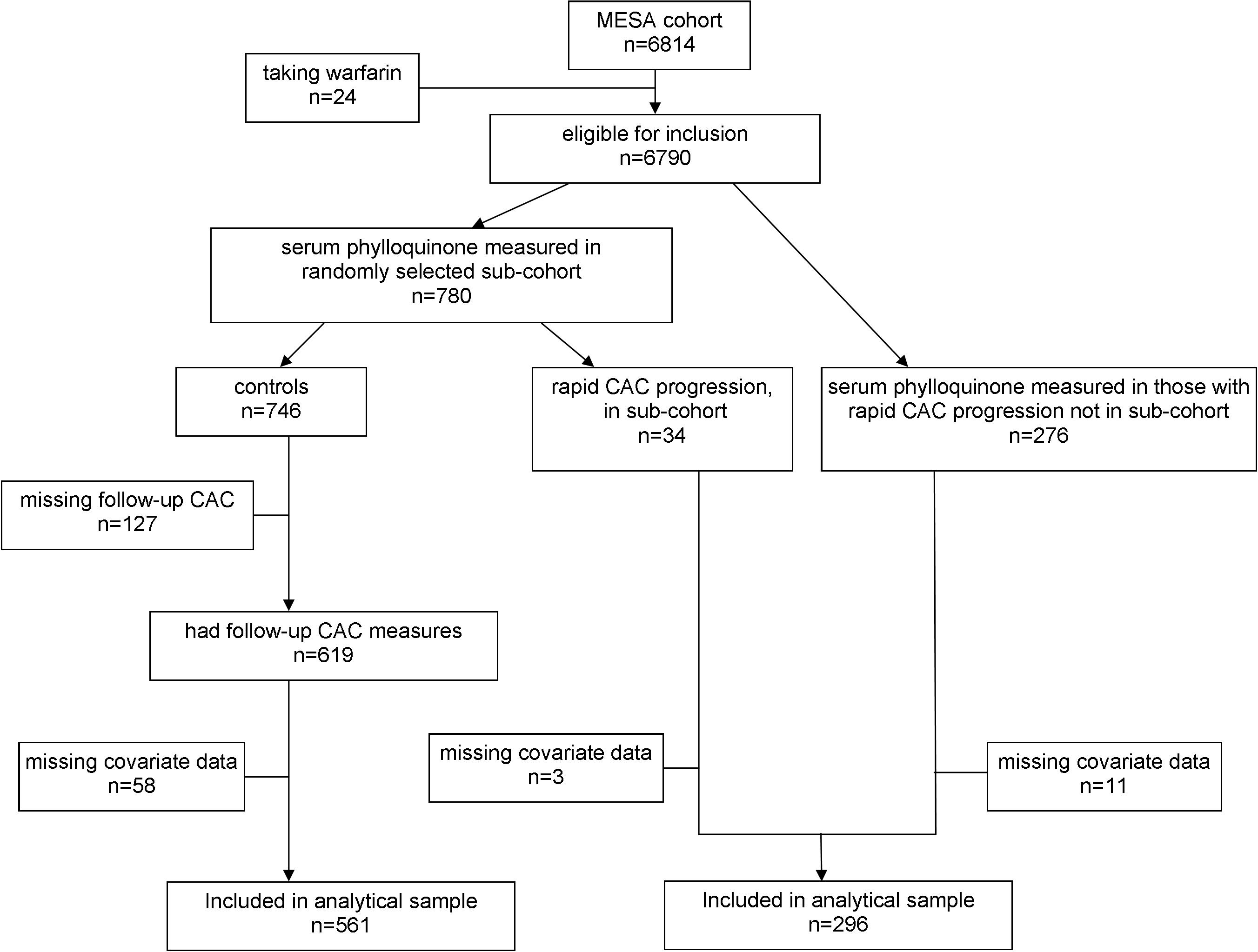 [Speaker Notes: For this part of my talk I’m going to discuss analyses that utilized only the participants selected in the random sub-cohort.
The details of the rest of this diagram I’ll discuss in a few minutes.]
Serum phylloquinone (PK) in MESA
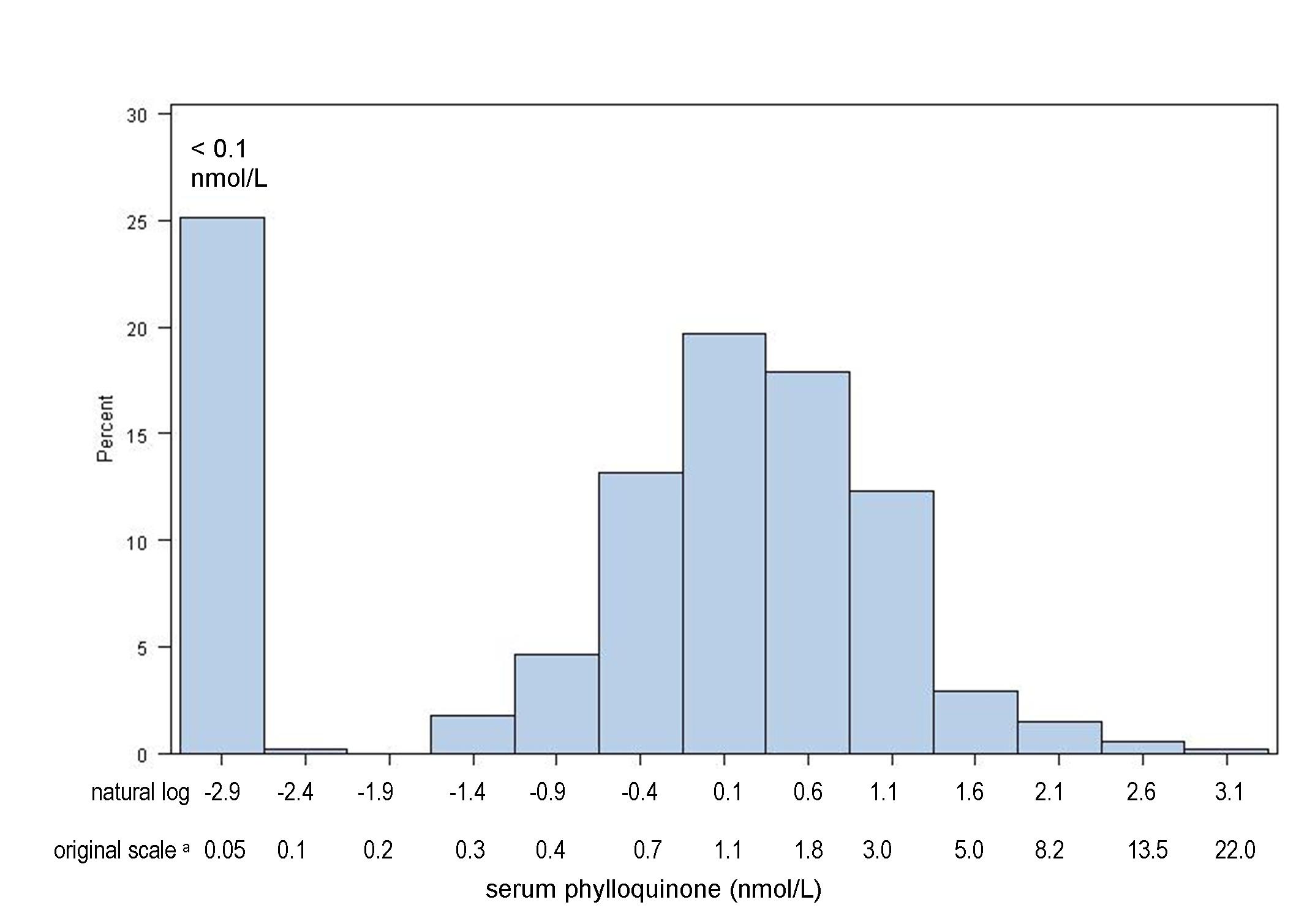 1.0 nmol/L
1.4 nmol/L
[Speaker Notes: Overall distribution in MESA…]
Race/Ethnic Differences
White (n=262)
Hispanic (n=169)
African American (n=180)
Chinese American (n=93)
Shea MK et al, J Nutr, in revision
[Speaker Notes: Total n was 704 – excluded people with missing pertinent covariate data.]
OR(95%CI) for low serum PK according to Race/Ethnicity
Model 2: adjusted for triglycerides and PK intake
Model 3: additionally adjusted for education (SES), age, gender, BMI, smoking status, total cholesterol, site, season, lipid lowering medication use
[Speaker Notes: Very consistently, Chinese had higher serum K1 than other groups; lower odds for low serum K1.
Hispanics had higher OR for low K than whites, but it was not statistically significant in fully adjusted model, primarily due to SES/education.

Among those with detectable serum K1, when analyzed continuously geo mean serum K1 by race/ethnicity were:
Whites: 1.2 nmol/L (fully adjusted)
Chinese: 2.2
Black: 1.5
Hispanic: 1.1

No significant differences in energy adjusted  K1 intakes in blacks, whites, Chinese; hispanics did self-report lower intakes than the other 3 groups.]
Predictors of serum PK <0.1 nmol/L in MESA
Based on stepwise logistic regression, the following exposures were entered: triglycerides, race (Chinese, Hispanic, African American), total cholesterol, BMI, age, gender, education (category), lipid lowering medication use, current smoker, season, study site; entry p<0.15
[Speaker Notes: When analyzed as a continuous measure among persons with detectable concentrations, the model explained ~20@ variability. In that analysis, predictors of serum K1 were similar, except black race was also identified (compared to white, 2.7%), as was BMI (only ~1%). Site was not a significant predictor in that model.
WRT to site – driven by Minnesota, which hispanic ethnicity … MN was 43% hispanic and the remainder white. When we excluded MN from the model, hispanic became significant predictor.]
Vitamin K and CAC Progression
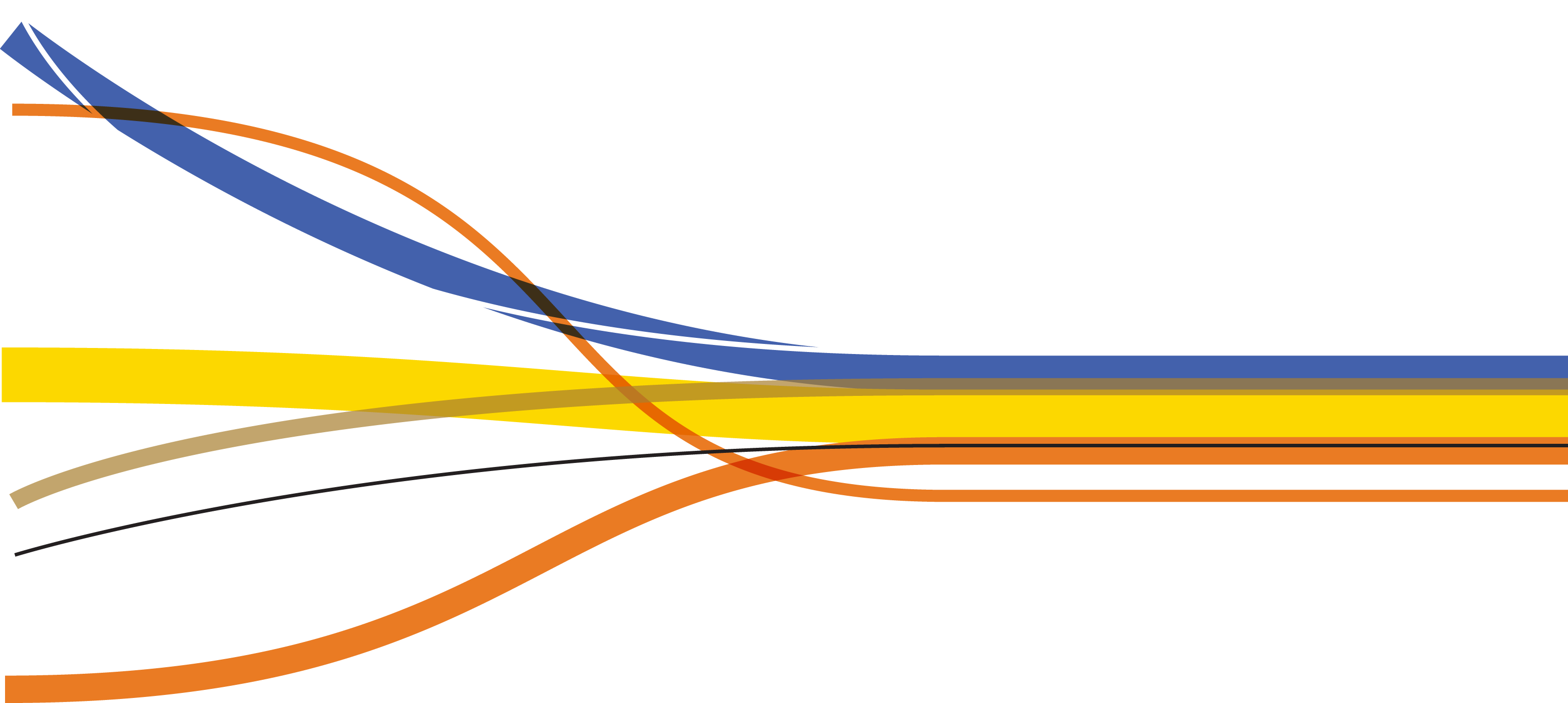 Vitamin K Dependent Proteins in CVD
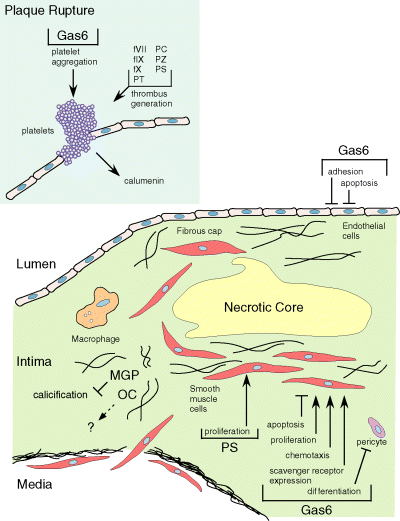 Berkner & Runge, J Thromb & Haemos 2004: 2118-32
[Speaker Notes: There are several VKD proteins in vascular tissue….
MGP (matrix gla protein, which functions as a calcification inhibitor) is probably the most studied VKD with respect to CVD.
However, I think its important to realize there are several VKD proteins in vascular tissue, and implicated in atherosclerosis.
Emphasize we’re not proposing VKD proteins are implicated in initiation of calcifications, they’re more implicated in proliferation, differentiation, etc.]
Cross-sectional studies find dietary MK, but not PK, intake is associated with vascular calcification.
PK supplementation reduced CAC progression.
Mean (SEM) 3-year change in CAC in older men and women (60-80 yrs old); Vitamin D and calcium replete
3 yr change in AS
Shea et al. Am J Clin Nutr., 2009
CAC Progression in MESA
Kronmal RA et al., Circulation, May 2007; p. 2722- 30.
Case-cohort Design
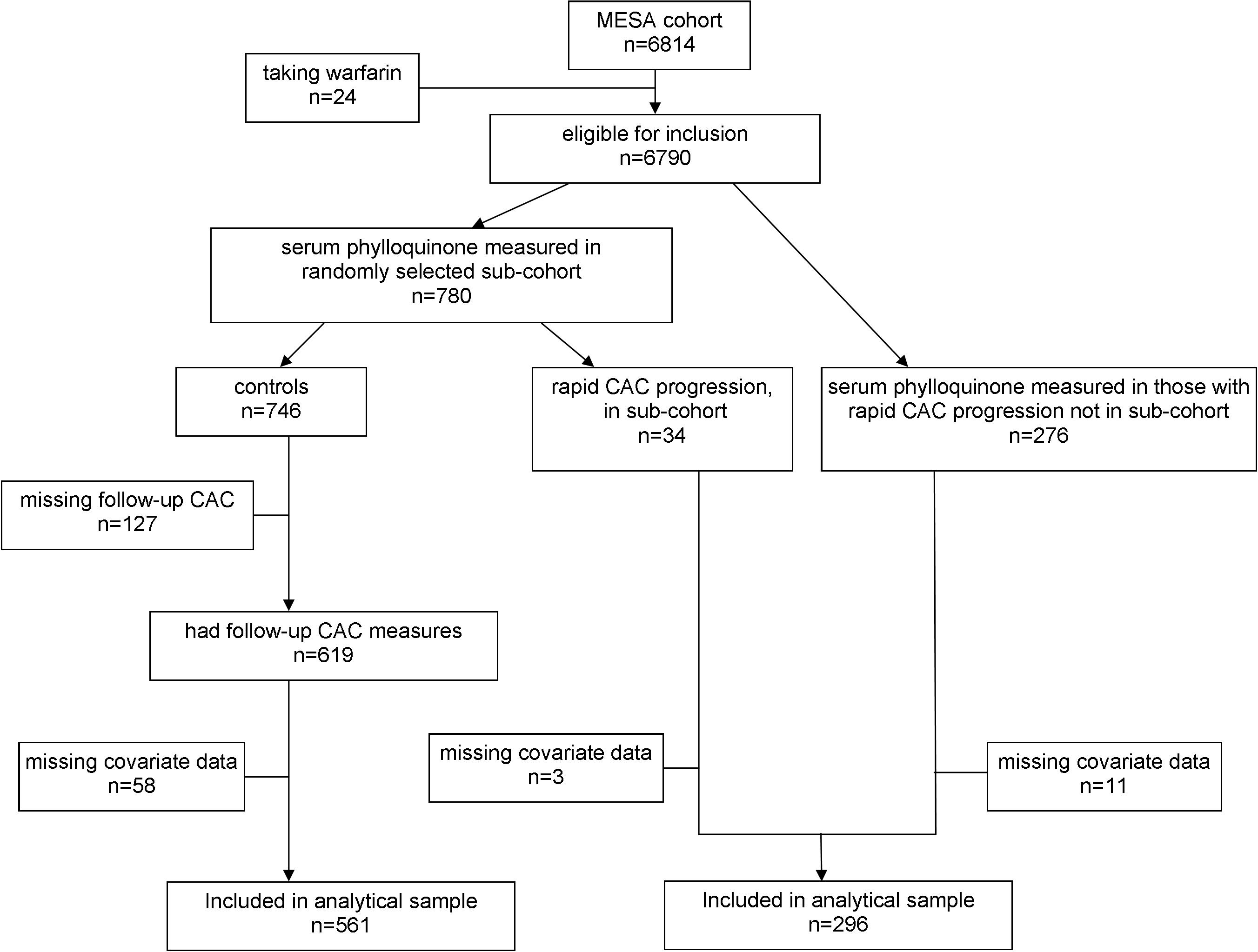 Participant Characteristics
* presented as median (IQR); significantly different p<0.05
[Speaker Notes: Range of 
CAC progression: cases = 74->800; controls = 0-160
Baseline CAC: cases = 34-6000; controls = 0-4000]
Low serum PK is associated with rapid CAC progression
Covariates:
Model 1: triglycerides and lipid lowering medication use
Model 2: model 1 + age, race, gender, bmi, systolic blood pressure, hypertension 
medication use, diabetes status, kidney function (GFR <60), total cholesterol, study site
Model 3: model 2 + energy adjusted PK intake, physical activity, season, education
Exploratory Analyses
HR(95%CI) for rapid CAC progression for those with < 1 nmol/L serum PK
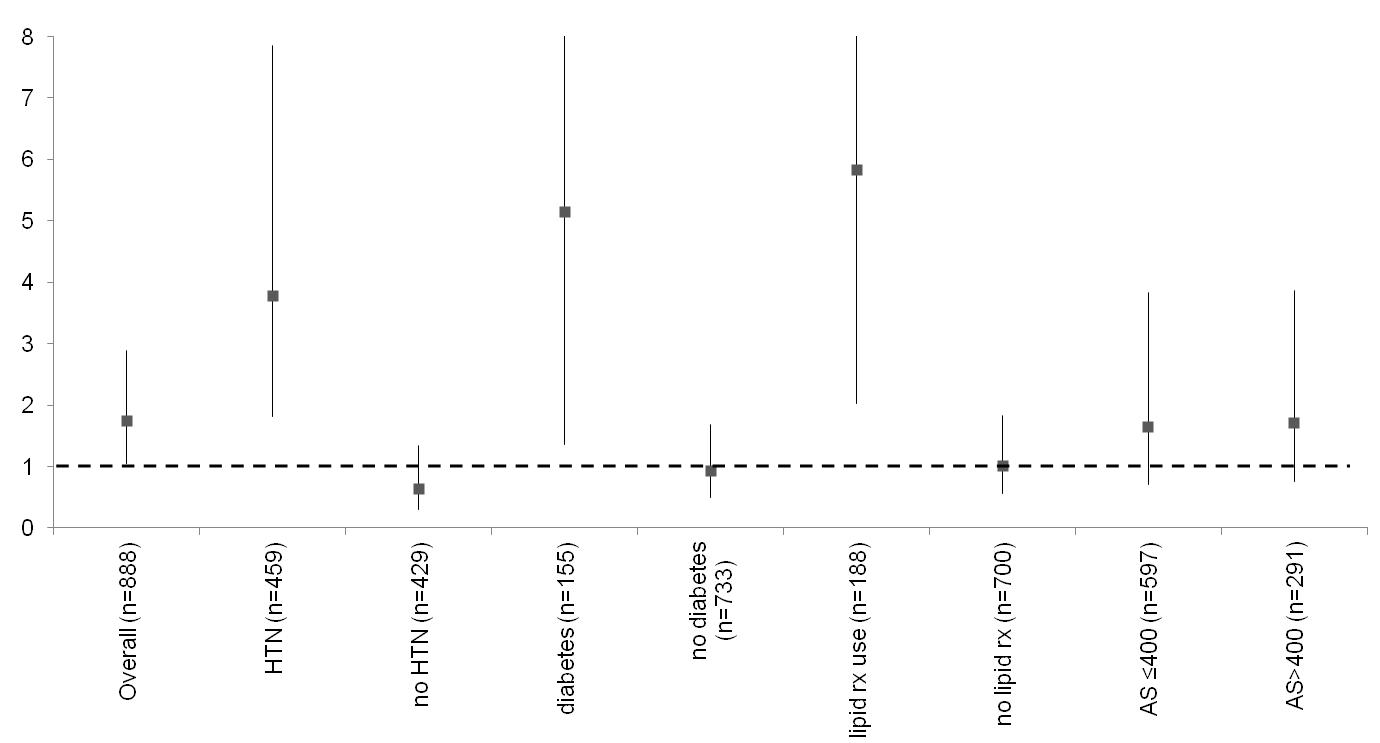 Adjusted for triglycerides, lipid lowering medication use, age, race, gender, BMI, SBP, hypertension medication use, diabetes status, kidney function (GFR <60), total cholesterol, study site, energy adjusted PK intake, physical activity, season, education (unless stratified on that variable)
[Speaker Notes: We did check for potential effect modification by demographics and prevalent comorbidities. We did not detect any significant interactions between serum K1 and gender, age (above/below the median), race wrt  CAC progression. Interestingly, we found higher K appeared to be more protective in hypertensives and diabetics (both interactions p-values were 0.03). Full disclosure, this wasn’t based on an a priori hypothesis so at this point these findings are considered hypothesis generating.]
In the random sub-cohort
* presented as median (IQR)
** energy-adjusted, geometric mean (SEM)
significantly different, p-trend<0.001
Serum PK and CAC progression in the random sub-cohort
Covariates:
Model 1: triglycerides and lipid lowering medication use
Model 2: model 1 + age, race, gender, BMI, SBP, hypertension 
medication use, diabetes status, kidney function (GFR <60), total cholesterol, study site
Serum PK and CAC progression in the random sub-cohort
Covariates:
Model 1: triglycerides and lipid lowering medication use
Model 2: model 1 + age, race, gender, BMI, SBP, hypertension 
medication use, diabetes status, kidney function (GFR <60), total cholesterol, study site
Serum PK and CAC progression in the random sub-cohort
Covariates:
Model 1: triglycerides and lipid lowering medication use
Model 2: model 1 + age, race, gender, BMI, SBP, hypertension 
medication use, diabetes status, kidney function (GFR <60), total cholesterol, study site
Caveats
Case cohort design – strengths & limitations.
This is a first step – clinical relevance needs to be established.
Relied on a single biomarker at one time point.
Next steps
Expand beyond this case-cohort design
Association between serum PK and clinical CVD events
Extend findings using exam 5 measures
Collaborators:
Funding:
Steve Kritchevsky, PhD
Sarah Booth, PhD
Greg Burke, MD, MS
Jennifer Nettleton, PhD
Mike Miller, PhD
Haying Chen, PhD
American Heart Association: 09CRP2070013, 0515605T 
National Institutes of Health:  N01HC95159-95169, P30AG021332
U.S. Department of Agriculture, Agricultural Research Service under Cooperative Agreement No. 58-1950-7-707
Questions? Feedback?
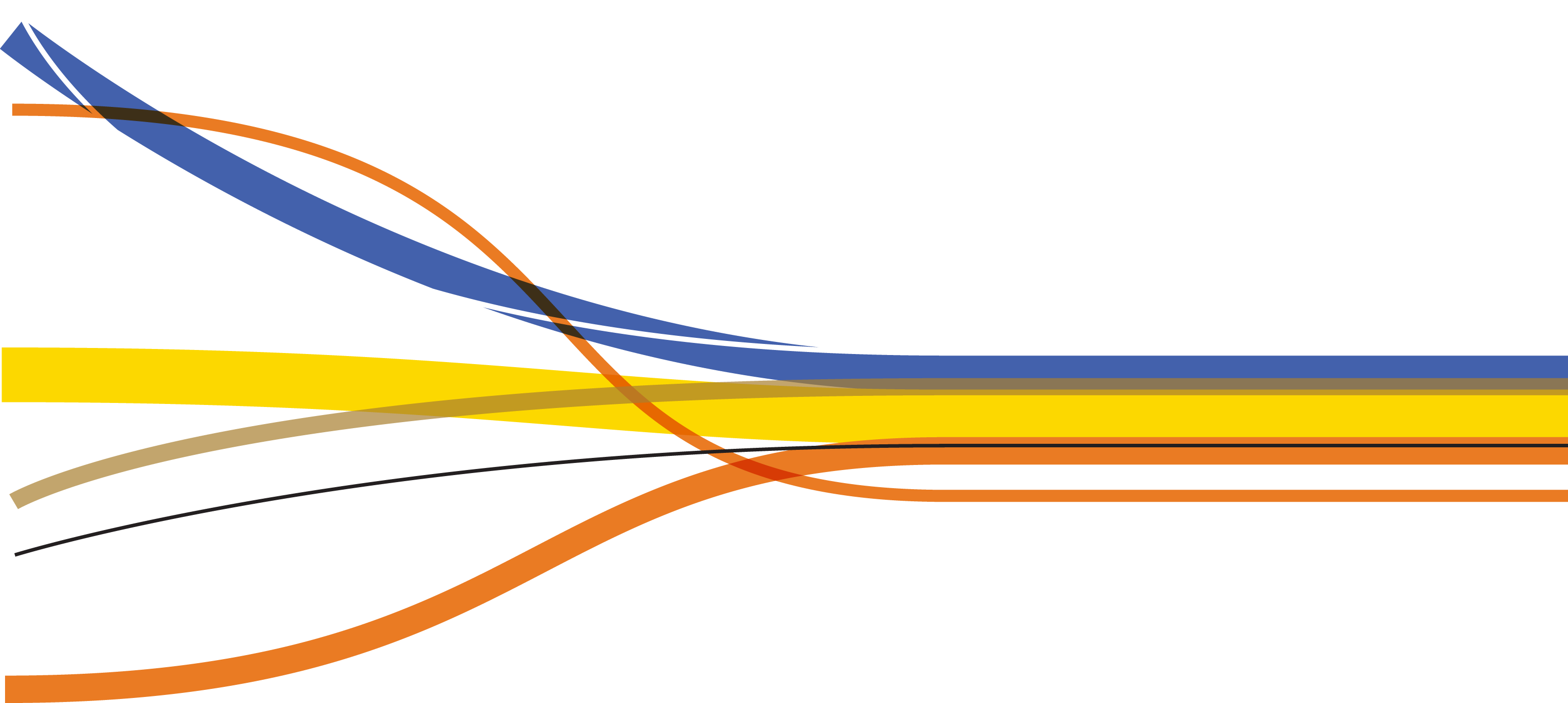